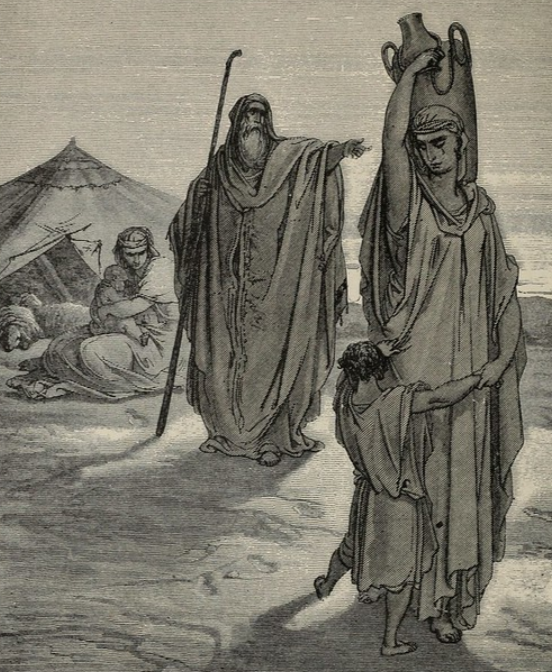 HagarSarai’s Handmaid
Genesis 16, 21
[Speaker Notes: In one sense, Hagar is a minor character in the Old Testament narrative
She was not a person of position or influence
She most probably joined Abram’s family while He and Sarai sojourned in Egypt (while there during a famine in Canaan)
(Genesis 12:15-16), “The princes of Pharaoh also saw her [Sarai] and commended her to Pharaoh. And the woman was taken to Pharaoh's house. 16 He treated Abram well for her sake. He had sheep, oxen, male donkeys, male and female servants, female donkeys, and camels.”
(Genesis 16:1), “Now Sarai, Abram's wife, had borne him no children. And she had an Egyptian maidservant whose name was Hagar.”
Little is known of her (she is only mentioned on four occasions in the entire Bible)
Here in Genesis 16, in her conception, and the bearing to Abram a son named Ishmael
Next in Genesis 21, after the birth of Isaac, when Abraham sent her and Ishmael away at Sarah’s urging
A third time in the listing of a genealogy of her son Ishmael
(Genesis 25:12), “Now this is the genealogy of Ishmael, Abraham's son, whom Hagar the Egyptian, Sarah's maidservant, bore to Abraham.”
Finally, as a part of an allegory used by Paul to teach an important lesson about the covenants of God in Galatians 4
Her existence is presented by scripture as a mere circumstance of the fulfillment of God’s promise to Abraham
Make no mistake, the Biblical account concerns primarily the covenant God made with Abraham, that saw its fulfillment in the son of promise given to Abraham and Sarah, as recorded in Genesis 21 (Isaac).
While Hagar’s son became the progenitor of a great people (He is generally understood to be the patriarch of what has now become the Arabic people), the people of promise came through the son of Promise, Isaac.
(Genesis 17:20-21), [God’s words to Abraham regarding Ishmael, when God revealed to him that Sarah would give birth to the child of promise], “And as for Ishmael, I have heard you. Behold, I have blessed him, and will make him fruitful, and will multiply him exceedingly. He shall beget twelve princes, and I will make him a great nation. 21 But My covenant I will establish with Isaac, whom Sarah shall bear to you at this set time next year.”
Note:  Most Arabs today have become Muslims, a religion begun by Mohammed in the early 7th century.
In the Muslim faith, there are a number of traditional beliefs that are held about Ishmael, but they are irrelevant to the truth revealed in God’s word.

In another sense, Hagar has important significance to God and His people
As the ancestor of a great race of people through her son Ishmael
Consider how that legacy has been colored in recent history by the success of Mohammed as a warrior and false prophet
What once was coexistence has become unending conflict as Muslims have laid claim on land that now has no Divine preference either to the Jew or the Gentile
The Arabic world, with the twelve princes of Ishmael as their ancestors, now is constantly in the news as an insolent and destructive Muslim influence has distorted their views of God’s nature, and righteousness before Him.
(Romans 10:3), [Paul’s words to the Jews can rightly describe Muslims as well], “For they being ignorant of God's righteousness, and seeking to establish their own righteousness, have not submitted to the righteousness of God.”
More importantly for us today, as the focus of an important Biblical truth, revealed by the  Holy Spirit to the apostle Paul in Galatians 4 (which we will discuss as our lesson progresses).]
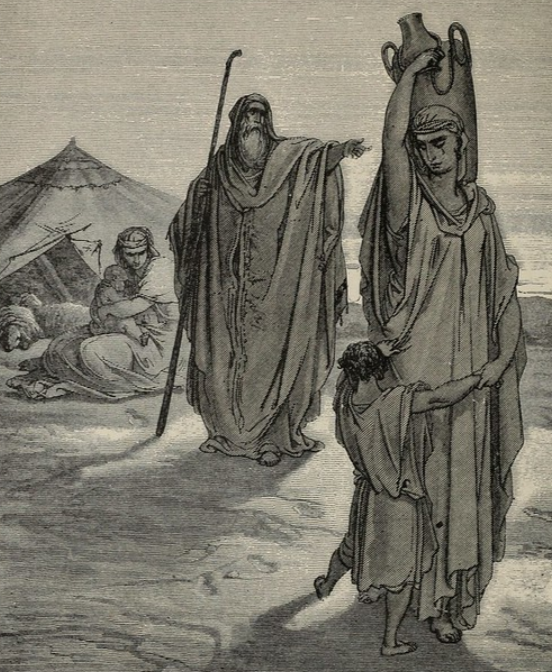 Hagar,Sarai & AbramA Sinful Situation
Willfulness in Action
15:4-6; 16:1-2
Ezekiel 12:21-25
17:15-16
[Speaker Notes: A Sinful Situation
Willfulness in Action
God’s promise to Abram in Genesis 15.
Abram had no child (His heir was Eliezer of Damascus, one of his house).
(Genesis 15:4-6), “And behold, the word of the Lord came to him, saying, “This one shall not be your heir, but one who will come from your own body shall be your heir.” 5 Then He brought him outside and said, “Look now toward heaven, and count the stars if you are able to number them.” And He said to him, “So shall your descendants be.” 6 And he believed in the Lord, and He accounted it to him for righteousness.”
Sarai and Abram did not sufficiently trust God, and came up with their own plan to bring about an heir.
(Genesis 16:1-2), “Now Sarai, Abram's wife, had borne him no children. And she had an Egyptian maidservant whose name was Hagar. 2 So Sarai said to Abram, “See now, the Lord has restrained me from bearing children. Please, go in to my maid; perhaps I shall obtain children by her.” And Abram heeded the voice of Sarai.”
God does not work on our timeline.  It is folly, however, to think that God’s promises will not come to pass.
(Ezekiel 12:21-25) [The people did not believe that God’s promised judgment would come upon Judah.  They were mistaken!], “And the word of the Lord came to me, saying, 22 “Son of man, what is this proverb that you people have about the land of Israel, which says, ‘The days are prolonged, and every vision fails’? 23 Tell them therefore, ‘Thus says the Lord God: “I will lay this proverb to rest, and they shall no more use it as a proverb in Israel.” But say to them, “The days are at hand, and the fulfillment of every vision. 24 For no more shall there be any false vision or flattering divination within the house of Israel. 25 For I am the Lord. I speak, and the word which I speak will come to pass; it will no more be postponed; for in your days, O rebellious house, I will say the word and perform it,” says the Lord God.’”
The sad thing is that all of the heartache, enmity and dysfunction that brought such division in Abraham’s house came because belief in God’s faithfulness was not fully embraced.
What was God’s plan?
(Genesis 17:15-16), “Then God said to Abraham, “As for Sarai your wife, you shall not call her name Sarai, but Sarah shall be her name. 16 And I will bless her and also give you a son by her; then I will bless her, and she shall be a mother of nations; kings of peoples shall be from her.”]
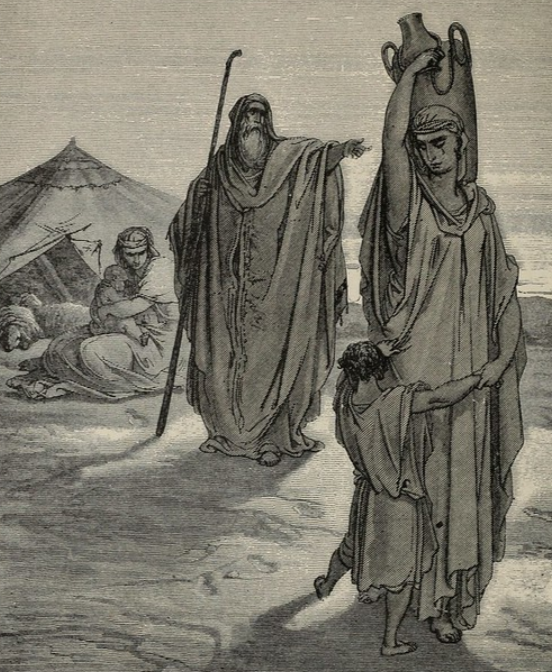 Hagar,Sarai & AbramA Sinful Situation
A Divided House
2:24; Matthew 19:4-6
29:30-32; 30:1-2
35:22; 16:3-6
[Speaker Notes: A Sinful Situation
A Divided House (The problem with Polygamy)
Polygamy, like divorce, was not God’s original plan for the home
(Genesis 2:24) [Related by Jesus in Matthew 19:9:4-6], “Therefore a man shall leave his father and mother and be joined to his wife, and they shall become one flesh.”
An example:  Rachel and Leah, motivated by jealousy of each other re: children and Jacob
(Genesis 29:30-32), “Then Jacob also went in to Rachel, and he also loved Rachel more than Leah. And he served with Laban still another seven years. 31 When the Lord saw that Leah was unloved, He opened her womb; but Rachel was barren. 32 So Leah conceived and bore a son, and she called his name Reuben; for she said, “The Lord has surely looked on my affliction. Now therefore, my husband will love me.”
(30:1-2), “Now when Rachel saw that she bore Jacob no children, Rachel envied her sister, and said to Jacob, “Give me children, or else I die!” 2 And Jacob's anger was aroused against Rachel, and he said, “Am I in the place of God, who has withheld from you the fruit of the womb?”
A similar dynamic was introduced into Abram’s house, leading to strife!
Hagar was given to Abram as a wife (or concubine)
(cf. Genesis 35:22) [After Rachel’s death, Jacob/Israel buried her, then traveled beyond the tower of Eder], “And it happened, when Israel dwelt in that land, that Reuben went and lay with Bilhah his father's concubine; and Israel heard about it.”
Note: Bilhal (Rachel’s handmaid) was referred to as being given as a wife to Jacob in 30:4
This polygamous relationship did not work!
(Genesis 16:3-6), “Then Sarai, Abram's wife, took Hagar her maid, the Egyptian, and gave her to her husband Abram to be his wife, after Abram had dwelt ten years in the land of Canaan. 4 So he went in to Hagar, and she conceived. And when she saw that she had conceived, her mistress became despised in her eyes. 5 Then Sarai said to Abram, “My wrong be upon you! I gave my maid into your embrace; and when she saw that she had conceived, I became despised in her eyes. The Lord judge between you and me.” 6 So Abram said to Sarai, “Indeed your maid is in your hand; do to her as you please.” And when Sarai dealt harshly with her, she fled from her presence.”]
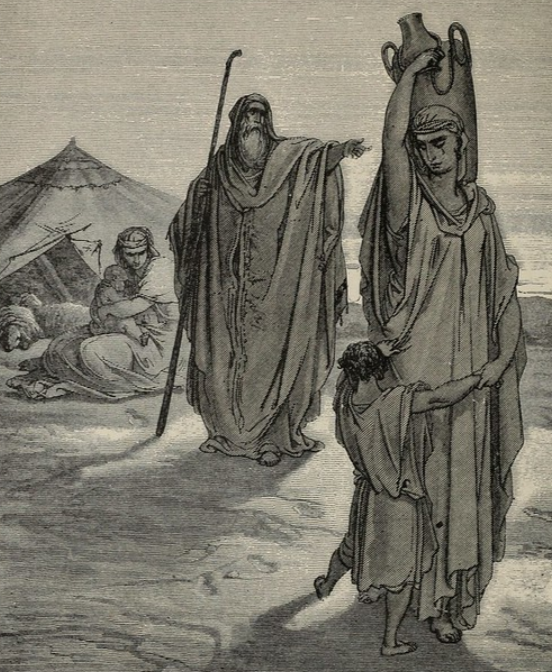 Hagar,Sarai & AbramA Sinful Situation
Despite & Harshness
16:4-6; 21:1-21
Proverbs 30:21-23
(cf. Hosea 4:4-5)
[Speaker Notes: A Sinful Situation
Sarai and Hagar had great conflict between them
Whose fault was it?  Certainly Sarai’s, as she concocted the plan to gain a child through Hagar
Also, primarily, Abram, who “heeded the voice of Sarai.”  He should have never agreed, and so bears the guilt of what transpired.
However, though in many ways Hagar was mistreated, and with little say in the situation… She also bears responsibility!
(Genesis 16:4-6), “So he went in to Hagar, and she conceived. And when she saw that she had conceived, her mistress became despised in her eyes. 5 Then Sarai said to Abram, “My wrong be upon you! I gave my maid into your embrace; and when she saw that she had conceived, I became despised in her eyes. The Lord judge between you and me.” 6 So Abram said to Sarai, “Indeed your maid is in your hand; do to her as you please.” And when Sarai dealt harshly with her, she fled from her presence.”
Hagar’s sin:  “Her mistress became despised in her eyes.” (16:4)
The contempt and insolence that Hagar showed toward Sarai after she conceived is unjustifiable, no matter the circumstances.
How many times have you heard someone without power saying, “If I was in control, things would be different.” Only to have such control or influence corrupt them as well!
Now Hagar the slave girl could see her son inheriting all that Abram possessed.  She succumbed to her natural inclinations, and began to look down upon the childless Sarai.
(Proverbs 30:21-23), [Perhaps Agur, who penned these words, had Hagar in mind when he wrote], “For three things the earth is perturbed, yes, for four it cannot bear up: 22 For a servant when he reigns, a fool when he is filled with food, 23 a hateful woman when she is married, and a maidservant who succeeds her mistress.”
Sarai’s Sin:  “And when Sarai dealt harshly with her, she fled from her presence.” (16:6)
The entire situation was of Sarai’s devising.
And yet, when her plans caused discord in the home, she blamed her husband.  “My wrong be upon you!... The Lord judge between you and me.”  (16:5).
When Abram did not stand up to her ire, “Sarai dealt harshly with her…” (16:6).
She was like the people of Hosea’s day, who argued with the priest and prophet concerning their guilt before God (Hosea 4:4-5).  Sarai blamed Abram and Hagar and no doubt felt justified in mistreating Hagar as she did.
The end result of the conflict
Tension between Abraham and Sarai (16:5)
Hagar fled from Sarai’s presence (16:6)
God intervened, and promised blessings to Hagar, calling for her to return to Sarai
(Genesis 16:9-12), “The Angel of the Lord said to her, “Return to your mistress, and submit yourself under her hand.” 10 Then the Angel of the Lord said to her, “I will multiply your descendants exceedingly, so that they shall not be counted for multitude.” 11 And the Angel of the Lord said to her: “Behold, you are with child, and you shall bear a son. You shall call his name Ishmael, because the Lord has heard your affliction. 12 He shall be a wild man; his hand shall be against every man, and every man's hand against him. And he shall dwell in the presence of all his brethren.”
It is believed that after Ishmael’s birth, about 14 or 15 years passed before Isaac was born to Sarai.  At the weaning of Isaac, a great feast was held.  (Genesis 21)
Ishmael mocked the son of Promise, leading again to Sarah’s insistence that Hagar and Ishmael be cast out.
Though Abraham initially resisted, God told him to listen to Sarah (again affirming that Isaac was the son of promise), and so Abraham gave them bread and water, and sent the two away.
He also promised to Abraham as he had to Hagar years before that Ishmael would be the father of a nation.
God intervened to save Hagar and Ishmael in the wilderness, and Hagar and Ishmael pass from the pages of the Old Testament
However, there are lessons we can learn from Hagar, and seen by our text]
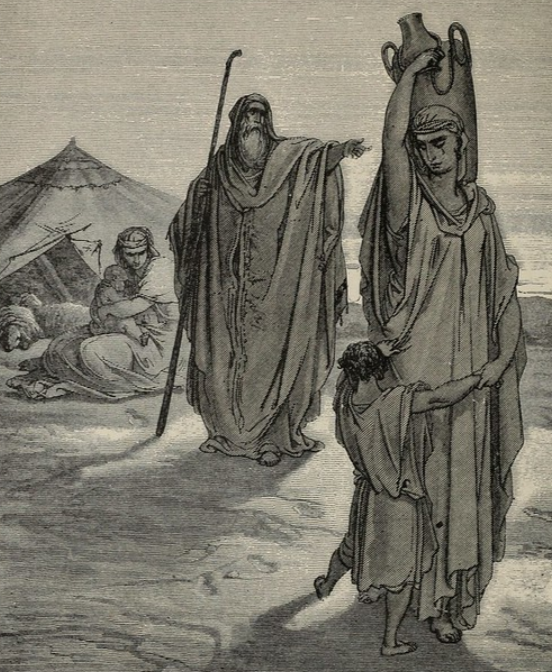 Hagar,Sarai & AbramLessons to Learn
Trust in God
Proverbs 3:5-6
Psalm 28:7
(cf. Matthew 6:25)
[Speaker Notes: Lessons to learn
God doesn’t need help fulfilling His promises.  Have faith and trust Him.
(Proverbs 3:5-6), “Trust in the Lord with all your heart, and lean not on your own understanding; 6 In all your ways acknowledge Him, and He shall direct your paths.”
(Psalm 28:7), [David], “The Lord is my strength and my shield; My heart trusted in Him, and I am helped; Therefore my heart greatly rejoices, and with my song I will praise Him.”
So many practical applications.  But, the most obvious one that afflicts Christians is a concern for the essentials of life!
(Matthew 6:25), “Therefore I say to you, do not worry about your life, what you will eat or what you will drink; nor about your body, what you will put on. Is not life more than food and the body more than clothing?”]
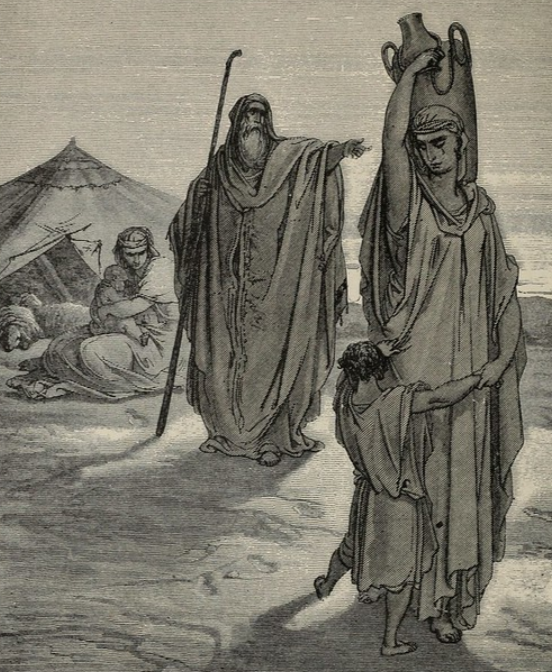 Hagar,Sarai & AbramLessons to Learn
One Man, One Woman, for Life
Matthew 19:4-6
Acts 17:30-31
[Speaker Notes: Lessons to learn:
Monogamy is God’s plan regarding marriage
(Matthew 19:4-6), [Divorce, but Polygamy is condemned here as well], “And He answered and said to them, “Have you not read that He who made them at the beginning ‘made them male and female,’ 5 and said, “For this reason a man shall leave his father and mother and be joined to his wife, and the two shall become one flesh’? 6  So then, they are no longer two but one flesh. Therefore what God has joined together, let not man separate.”
Certain things that God allowed in the past [Moses, because of the hardness of your hearts, permitted you to divorce your wives…, vs. 8] – He no longer allows.
(Acts 17:30-31) [Paul speaking about that which occurred before the New Covenant was established], “Truly, these times of ignorance God overlooked, but now commands all men everywhere to repent, 31 because He has appointed a day on which He will judge the world in righteousness by the Man whom He has ordained. He has given assurance of this to all by raising Him from the dead.”]
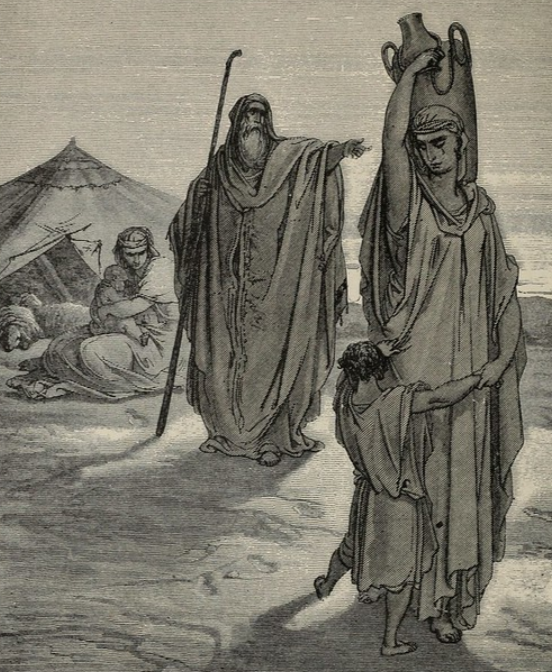 Hagar,Sarai & AbramLessons to Learn
Pride & Envy
Isaiah 2:11-12
Proverbs 11:12
Proverbs 14:30; Jas. 3:16
[Speaker Notes: Lessons to Learn
Like Hagar, when we become proud, we sin!
(Isaiah 2:11-12), [God’s judgment against the prideful nation of Israel], “The lofty looks of man shall be humbled, the haughtiness of men shall be bowed down, and the Lord alone shall be exalted in that day. 12 For the day of the Lord of hosts shall come upon everything proud and lofty, upon everything lifted up—and it shall be brought low.”
(Proverbs 11:12), “He who is devoid of wisdom despises his neighbor, but a man of understanding holds his peace.”
Like Sarai, when we become envious, we can act in bitter and ungodly ways!
(Proverbs 14:30), “A sound heart is life to the body, but envy is rottenness to the bones.”
(James 3:16), “For where envy and self-seeking exist, confusion and every evil thing are there.”]
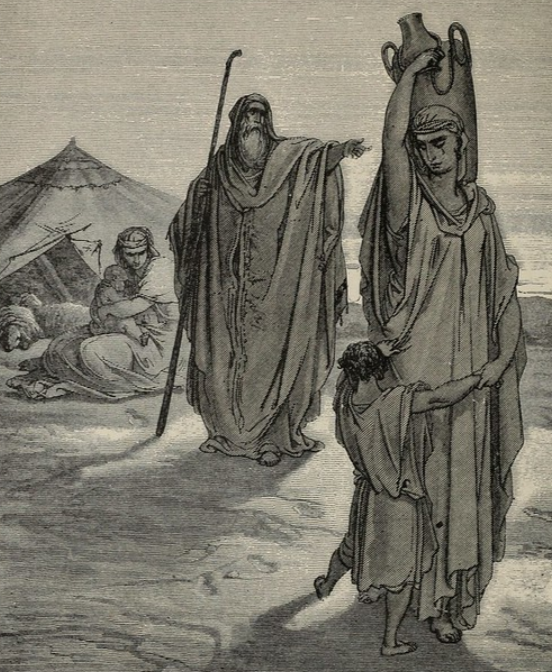 Hagar,Sarai & AbramLessons to Learn
God and the Outcast
Acts 11:17-18
Romans 1:16
[Speaker Notes: Lessons to learn
The promises of God to Hagar and Ishmael are such an object lesson to us today.
Remember, most of us are aliens to the commonwealth of Israel as well.
And yet, God has promised that we too are able to seek and receive His mercy!
(Acts 11:17-18) [Peter’s report to the Jews about the Holy Spirit baptism of the Gentile Cornelius and his household], “If therefore God gave them the same gift as He gave us when we believed on the Lord Jesus Christ, who was I that I could withstand God?” 18 When they heard these things they became silent; and they glorified God, saying, “Then God has also granted to the Gentiles repentance to life.”
(Romans 1:16), “For I am not ashamed of the gospel of Christ, for it is the power of God to salvation for everyone who believes, for the Jew first and also for the Greek.”]
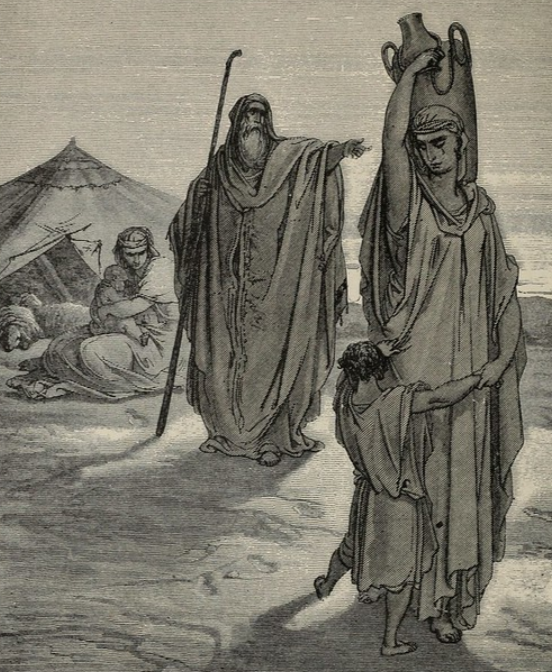 Hagar & Sarah]An Allegory
Galatians 4:21-31
Romans 9:6-9
Romans 10:10-13
Genesis 21:9-12
[Speaker Notes: Allegory – though often referring to fiction that is used to present symbolic truth, the secondary definition fits here.  That of a symbolic representation.  In our text of Galatians 4, Paul uses Hagar and Sarah as symbolic representations of the two covenants.  It is a wonderful picture.
He is speaking to Jews who trusted in the Old Covenant as the basis for their standing with God
Judaizing teachers had wielded a destructive influence upon the Christians in Galatia
(Galatians 4:21-31), “Tell me, you who desire to be under the law, do you not hear the law? 22 For it is written that Abraham had two sons: the one by a bondwoman, the other by a freewoman. 23 But he who was of the bondwoman was born according to the flesh, and he of the freewoman through promise, 24 which things are symbolic. For these are the two covenants: the one from Mount Sinai which gives birth to bondage, which is Hagar— 25 for this Hagar is Mount Sinai in Arabia, and corresponds to Jerusalem which now is, and is in bondage with her children— 26 but the Jerusalem above is free, which is the mother of us all. 27 For it is written: “Rejoice, O barren, you who do not bear! Break forth and shout, you who are not in labor! For the desolate has many more children than she who has a husband.” 28 Now we, brethren, as Isaac was, are children of promise. 29 But, as he who was born according to the flesh then persecuted him who was born according to the Spirit, even so it is now. 30 Nevertheless what does the Scripture say? “Cast out the bondwoman and her son, for the son of the bondwoman shall not be heir with the son of the freewoman.” 31 So then, brethren, we are not children of the bondwoman but of the free.”
Can you imagine the response of the Judaizers?  Paul is equating their position with Hagar, who had Ishmael naturally!
Hagar was Mount Sinai.  Hagar was physical Israel. Hagar was the physical city of Jerusalem.  Hagar symbolized the bondage that was to be found under the law!
(Romans 9:6-9), “But it is not that the word of God has taken no effect. For they are not all Israel who are of Israel, 7 nor are they all children because they are the seed of Abraham; but, “In Isaac your seed shall be called.” 8 That is, those who are the children of the flesh, these are not the children of God; but the children of the promise are counted as the seed. 9 For this is the word of promise: “At this time I will come and Sarah shall have a son.”
Sarah is the Jerusalem above.   Sarah is spiritual Israel.  Sarah symbolizes the freedom to be found in Christ Jesus.
(Romans 10:10-13), “For with the heart one believes unto righteousness, and with the mouth confession is made unto salvation. 11 For the Scripture says, “Whoever believes on Him will not be put to shame.” 12 For there is no distinction between Jew and Greek, for the same Lord over all is rich to all who call upon Him. 13 For “whoever calls on the name of the Lord shall be saved.”
“Nevertheless, what does the scripture say?” (vs. 30) A reference to Genesis 21
(Genesis 21:9-12), “And Sarah saw the son of Hagar the Egyptian, whom she had borne to Abraham, scoffing. 10 Therefore she said to Abraham, “Cast out this bondwoman and her son; for the son of this bondwoman shall not be heir with my son, namely with Isaac.” 11 And the matter was very displeasing in Abraham's sight because of his son.  12 But God said to Abraham, “Do not let it be displeasing in your sight because of the lad or because of your bondwoman. Whatever Sarah has said to you, listen to her voice; for in Isaac your seed shall be called.”]
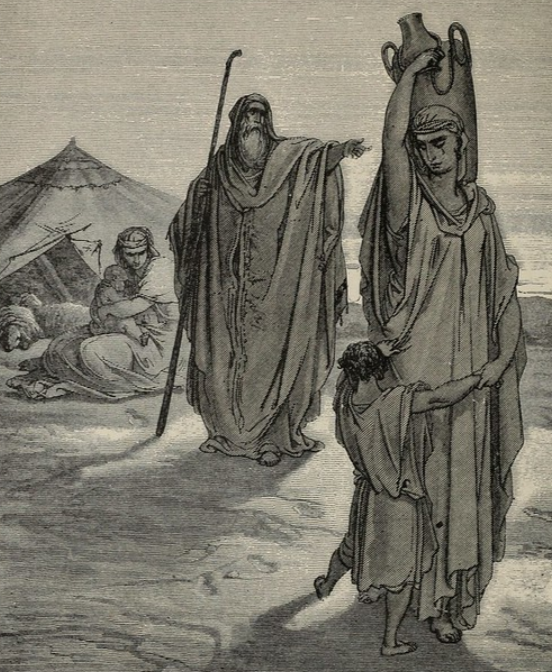 Conclusion
The most important lesson we learn from Hagar?

Salvation comes through Jesus Christ!

Romans 15:4-6
[Speaker Notes: The most important lesson we learn from Hagar?

Salvation comes through Jesus Christ!

(Romans 15:4-6), “For whatever things were written before were written for our learning, that we through the patience and comfort of the Scriptures might have hope. 5 Now may the God of patience and comfort grant you to be like-minded toward one another, according to Christ Jesus, 6 that you may with one mind and one mouth glorify the God and Father of our Lord Jesus Christ.”]